Таълим тарбия жараёни самарадорлигини 
оширишнинг долзарб масалалари
1.1.Мавзу: Таълим - тарбия жараёни самарадорлигини оширишнинг долзарб масалалари
 
1.1.1.Таълимни ислоҳ қилишнинг илмий- назарий ва қонуний асослари.
1.1.2.Таълим дастурларининг уйғунлашуви ва таълим ислоҳотлари талаблари.
РЕЖА
1.1.1.Таълимни ислоҳ қилишнинг илмий- назарий ва қонуний асослари.

1.1.2.Таълим дастурларининг уйғунлашуви ва таълим ислоҳотлари талаблари.
Асосий тушунчалар
таълим, тарбия, маълумот, педагогик жараён, ислоҳот, таълим тараққиёти,  педагогик технология, педагогнинг инновацион хусусиятлари, касб маҳорати
акмеология, креативлик, рефлексия, малака ошириш,  эҳтиёж, мустақил таълим.
Педагогик жараён
Тарбия
Таълим
инсонларни,  ёшларни ва.х.к. объектив ва субъектив таъсирлар асосида ахлоқий, ақлий, амалий, жисмоний шаклланиш жараёни бўлиб,  тарбиячи ўзи хохлаган сифатларни  тарбияланувчи лар онгига сингдириш учун уларнинг руҳиятига маъ лум мақсадга йўналтирил ган тизимли таъсир кўрса тишига айтилади. Тарбия мазмуни таълим ва маълу мот олиш жараёнларига кирадиган ишларнинг маз муни билан чамбарчас боғ лиқ бўлиб, уларнинг нати жаларини ўзида акс эттиради..
махсус тайёрланган кишилар раҳбарлигида ўтказиладиган, таълим олувчиларни билим, кўникма, малакалар билан қуроллантирадиган, билиш қобилиятла рини ўстирадиган, уларнинг дунёқарашларини таркиб топтирадиган махсус ташкил этилган ўқитиш жараёнидир.
Таълим - тарбиянинг махсус ташкил этилган уйғун лашган холати.
“Таълим-тарбия онг махсули, айни вақтда онг даражаси ва унинг ривожини белгилайдиган омилдир. Бинобарин, таълим-тарбия тизимини ўзгартирмасдан туриб онгни ўзгартириб бўлмайди. Онгни-тафаккурни ўзгартирмасдан эса –кўзлаган олий мақсад-озод ва обод жамиятни барпо этиб бўлмайди.”      
                                                 И.Каримов
Таълим дастурларининг уйғунлашуви
Узлуксиз таълим-Мактабгача таълим →Умумўрта таълим→ Ўрта-махсус касб хунар таълими→Олий Таълим → Олий таълимдан кейинги аспирантура, докторантура→ Малака ошириш ва қайта тайёрлаш
1. Умум таълим дастурлари     

2.Касб- хунар таълими дастурлари
Таълимда узлуксизлик - таълим дастурларининг ўзаро уйғунлашувида кўринади
3.Таълимда ахборот коммуникацион технологиялардан фойдаланишнинг янада кенг имкониятларини яратиш
1. Таълим олувчи ва таълим берувчи ўртасидаги муносабатларни мажбурий итоаткорликдан онгли интизомга  айланишига эътибор қаратиш
Таълим ислоҳотлари талаблари
4. Таълим- тарбияда педагогик махоратни кучайтириш ва педагоглик касбига ҳурматни тарбиялаш
2.Таълимда янги педогогик технологияларни жорий этиш
5. Буюк маънавий мерос намуналаридан фойдаланган холда таълим-тарбиянинг мазмунига миллий менталитетимизга хос қадриятларни сингдириб боришдан иборатдир
Таълимда мажбурий итоаткорликдан онгли интизомлилик тамойилига ўтиш омиллари
педагогик жараёнда  тингловчиларни эмас, балки жараённи бошқаришга ўтиш
ўқитувчи фаолиятининг инновацион хусусиятларини ривожлантириш
ўқитишнинг самарали методларидан: ноанъанавий усуллар, замонавий педагогик технология, интерфаол усуллардан фойдаланиш
замонавий ахборот коммуникацион таълим технологияларининг кенг имкониятларидан фойдаланиш
Таълимни шахсий эҳтиёжга айлантириш ва мустақил таьлимни ривожлантириш
1.Педагогик жараёнда  тингловчиларни эмас, балки жараённи бошқаришга ўтиш омили
Замонавий таълим - тарбия жараёнини тадқиқ қилиш натижасида олий ва ўрта маҳсус касб таълим тизими талабаларининг ёш хусусиятларини ҳисобга олиб, таълимда педагогик жараёнга педагогиканинг катталар таълими билан шуғулланувчи соҳаси  андрогогиканинг ўзига   хос хусусиятларини сингдириб бориш  педагогик жараёнда  тингловчиларни эмас, балки жараённи бошқаришга ўтиш омилини таъминлайди
Андрогогика
Андрогогика-педагогиканинг катталар таълими соҳаси сифатида таълимни ташкил этиш амалиётини ўрганади
Андрогогикада ўқитиш методлар- ини танлаш гуруҳ нинг  касбий, шах сий, жамият ва жа моавий эҳтиёжла ри хусусиятлари дан келиб чиқади (ёш, босқич рол ўйнамайди)
Андрогогика-катталар таълимининг самарадорлиги-таълимнинг эҳтитёжга айланишига асосланади
Катта ёшлилар мустақил, ўз-ўзини бошқариш хусусиятларидан келиб чиқиб, жараённи эмас,уларни бошқаришга бўлган ҳар қандай хатти-харакатни инкор этадилар
Ҳар қандай янги ахборотни ўзининг ҳаётий, касбий, ижтимоий дунёқараши билан солиштирган холатда қабул қилади ва келаётган ахборотга ўз муносабатини билдиради
Катталар таълимининг ўзига хос хусусиятлари
Катта ёшлилар билим олишга мақсадли йўналган бўлиб, билим олиш орқали ўз муаммоларини хал қилиш, лавозимда кўтарилиш, касбий махоратни ошириш, ва.х.к. Уларда ҳар томонлама эҳтиёжла рини қондириш ва қониқиш ҳосил қилишга йўналтирилган
Таьлим беришда уларнинг ҳаётий, касбий фаолияти тажрибасига таяниб иш кўриш керак
Педагогика
Андрогогика
Таълим олувчи мавқеи
Таълимга тайёргарлик
Ота-она тазйиқи ва ўқитувчига боғлиқ
Мустақил танлаш имконияти, ихтиёрий, онгли ўз-ўзини назорат қилиш
Ёш психологияси хусусиятлари ва индивидуал ривожлааниш босқичларидан келиб чиқиб аниқланади
Ҳаётий мақсад ва муаммоларидан келиб чиқади. Маълум шароитларда ёши ва ҳаётий тажрибасининг ҳажми таълим олишга тўсқинлик қилади
Таълим олувчи тажрибаси
Таълим муҳити
Унча аҳамиятли эмас, шакллантирилади ва эгаллайди, Ўз устида ишлаш малакалари шаклланмаган
Авторитаризм, ўқитувчи буйруғига бўйсуниш, унинг талабларини сўзсиз бажариш, ўзаро мулоқотнинг йўқлиги
Билим олиш манбааси ҳисобланади. Шахснинг ўзига хос билиш тизимини яратади
Тарафлар тенглиги, ўзаро ҳурмат, ҳамкорлик, аския, эркин, ноанъанвий мулоқот мулоқот
Таълимда мажбурий итоаткорликдан онгли интизомлилик тамойилига ўтиш омиллари №2,3
Ўқитишнинг самарали методларидан ноанъанавий усуллар, замонавий педагогик технология, интерфаол усуллардан фойдаланиш
Ўқитувчи фаолиятининг инновацион хусусиятларини –акмеологик, креативлик, рефлексив хусусиятларини ривожлантириш
Акмеология
Акмеология (akme) - юнонча олий нуқта, ўткир, гуллаган, етук, энг яхши давр деган маъноларни билдиради.В.А.Сластенин акмеологияни юксак профессионализм, мутахассиснинг узоқ ижодий умр кўришига олиб келадиган объектив ва субъектив омилларини асослаб берди. Олинган таълимнинг сифатини объектив омилларга, субъектив омилларга эса инсоннинг истеъдоди ва қобилиятини, ишлаб чиқариш вазифаларини самарали ҳал қила олишидаги масъулияти, мутахассисликга ёндашувини киритади
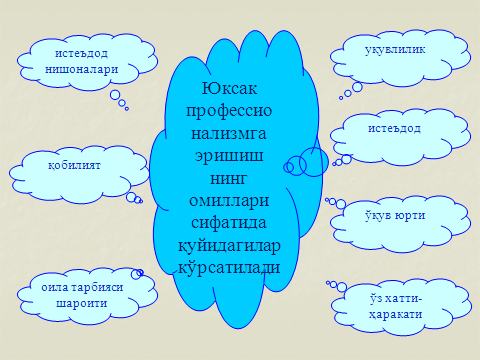 Креативлик
Креативлик- педагогнинг жараёнга ижодий ёндошувига айтилади
Креативлик термини англия-америка психологиясида 60-йилларда пайдо бўлди. У индивиднинг янги тушунча яратиши ва янги кўникмалар ҳосил қилиш қобилияти, хислатини билдиради
Ж.Гилфорд креативликни тавсифлайдиган қатор индивидуал қобилиятларни кўрсатади
фикр равонлиги
фикрни мақсадга мувофиқ йўллай олиши
ўзига хослик (оригиналлик)
қизиқувчанлик
фаразлар яратиш қобилияти
хаёл қила олиш, фантастлик (фантазия)
Рефлексия
Рефлексия (лотинча Reflxio- ортга қайтиш) субъектнинг ўз (ички) психик туйғу ва ҳолатларини билиш жараёни сифатида қаралади.Рефлексия ўқитувчининг ўз онги ва фаолиятини белгилаш ва таҳлил қила олиш деб қаралади (ўз фикри ва ҳаракатларига ташқаридан назар солиш).Педагогикага оид адабиётларда рефлектив жараёнларни изоҳлашнинг икки анъанаси мавжудлиги айтилади:• объектлар моҳиятини изоҳлашга ва уларни конструкциялашга олиб келадиган онгнинг рефлектив таҳлили;• шахслараро мулоқот маъносини тушуниш рефлексияси;Бу билан боғлиқ равишда педагог олимлар қуйидаги рефлектив жараёнларни фарқлайдилар:• ўз-ўзини ва бошқаларни тушуниш;• ўз-ўзига ва бошқаларга баҳо бериш;• ўз-ўзини ва бошқаларни изоҳли таҳлил қилиш.
ноанъанавий усуллар
Ўқитишнинг самарали методлари
АКТлар
замонавий педагогик технология
интерфаол усуллар
Биз маълумотларни қандай ўзлаштирамиз?
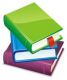 Ўқиган вазиятда – 10%
Эшитган вазиятда – 20%
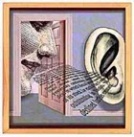 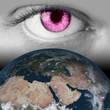 Кўрган вазиятда – 30%
Эшитган ва кўрган вазиятда – 50%
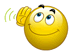 Бошқалар билан баҳслашганда – 70%
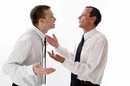 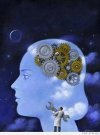 Хусусий хиссий кечирмалар бошдан кечирган пайтда-90%
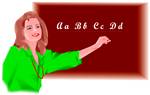 Бошқаларни ўқитган вазиятда – 95% - 100%
Педагогик технологияларга таърифлар
Педагогик технология – ҳозирги кунда таълим ва тарбия ишларини педагогик технологиялар доирасига ўтказиш дегани бўлиб, бу мактаб амалиётида педагогик жараённи ихтиёрий тузишни ва уни амалга оширишни ҳал килувчи ўзгартиришларга олиб келинишини билдиради (Л.Г.)
ПТ таълим жараёнини ҳар бир таркибий қисми ва босқичлари бир текисда асосланганлиги (таълим жараёни алгоритмини ясаш – уни аниқ қисмларга асосланган холда бўлиб ташлаш орқали максимал шаклга келтириш, аник таркибий кисмлар буйича расмийлаштириш – кетма-кетлик билан таълим бериш йўллари ва воситаларини, коммуникация, ахборотлаштириш ва бошқариш буйича тартибга келтириш –( Л.Г.)
Педагогик технология – эътиборни объектив равишда аниқланган якуний натижага қаратиш» (В. Беспалько 1989)
Таълим жараёнида олдинга қўйилган таълим максадлари натижасига эришишни кафолатлайдиган ва кўрсатилган вақт мобайнида ижобий натижани олиш мумкин бўлган мукаммал, текис, босиқ, аниқ йўлга қўйилган ишлаб чиқариш технологик жараёни.
Педагогик технологиялар
«Педагогик технология – бу таълим шаклларини муқобиллаштириш вазифасини кўзлаган ўқитиш ва билимларни ўзлаштиришнинг барча жараёнларини техника ва инсон омилларида ва уларнинг биргаликдаги ҳаракатлари воситасида яратиш, татбиқ этиш ва белгилашнинг изчил методидир» (ЮНЕСКО).
         “Педагогик технология- бу ўқитувчи (тарбиячи)нинг ўқитиш (тарбия) воситалари ёрдамида ўқувчи (талаба)ларга муаян шароитда таъсир кўрсатиши ва бу фаолият маҳсули сифатида уларда олдиндан белгиланган шахс сифатларини интенсив шакллантириш жараёнидир” (Н.Саидахмедов, О.Очилов).
“Педагогик технология – ўқув жараёнига ёндошган холда олдиндан белгилаб  олинган мақсад кўрсаткичларидан келиб чиқиб ўқув жараёнини лойиҳалашдир”    М.В. Кларин 
 “Педагогик технология -  таълим жараёнига янгича ёндошув бўлиб,  у педагогик жараённи техника имкониятлари ва инсоннинг техникавий тафаккури асосида стандарт холга солиб, унинг оптимал лойиҳасини тизиб чиқиш билан боғлиқ ижтимоий ходисадир   В.Л. Фарберман
“Педагогик технология – педагогнинг ўқитиш воситалари ёрдамида таҳсил олувчиларга муайян шароитларда кўрсатган тизимли таъсири натижасида уларда жамият учун  зарур бўлган ва олдиндан белгиланган ижтимоий – сифатларни интенсив тарзда шакллантирувчи ижтимоий ҳодиса”              (Б.Зиёмуҳаммедов).
        “Педагогик технология – педагогик жараённи бошқариш омили сифатида қуйидаги мазмунга эга: ПТ - таълим жараёнини лойиҳалаш асосида ташкиллаштириш, унинг самарали натижасини кафолатловчи ҳусусиятларга,  (педагогик маҳорат, педагогик такт, педагогик стил, педагогик аниқлик) педагог фаолиятининг инновацион ҳусусиятларига (ижодкорлик – креативлик, юксак профессионализм – акмеология, таҳлилий ва танқидий ёндошув - рефлексия) таянган холда таълимнинг янги шакл ва усулларини яратиш ва амалиётга жорий этишни бутунлигича аниқловчи тизимли категориядир”  (С.Йўлдошева).
Хотира мактаби
Дастурли таълим
Репродук- тив  мактаб
Педагогик технология
Педагогик техноло- гиялар
Муаммо-ли таълим
Аниқ илмий 
лойиха
Концептуаллик
ПЕДАГОГИК 
ТЕХНОЛО ГИЯ
ХУСУСИЯТ ЛАРИ
Бошқарувчанлик
Самарали 
натижа
Тизимлилик
Такрорланиш
Ўқувчи
субъетига
эътибор
Таълим ислохотларидаги талаблардан бири шахсий эҳтиёж асосида малака ошириш бўлиб,  асосий эътибор ўқитувчи фаолиятининг инновацион ҳусусиятлари – акмеологик, креатив ва рефлектив жиҳатларини ўрганиш ва олий ва ўрта-махсус таълимда самарали ўқитиш технологияларининг ўзига хос хусусиятларига эътибор қаратиш ва...............
Этиборингиз 
учун 
рахмат!